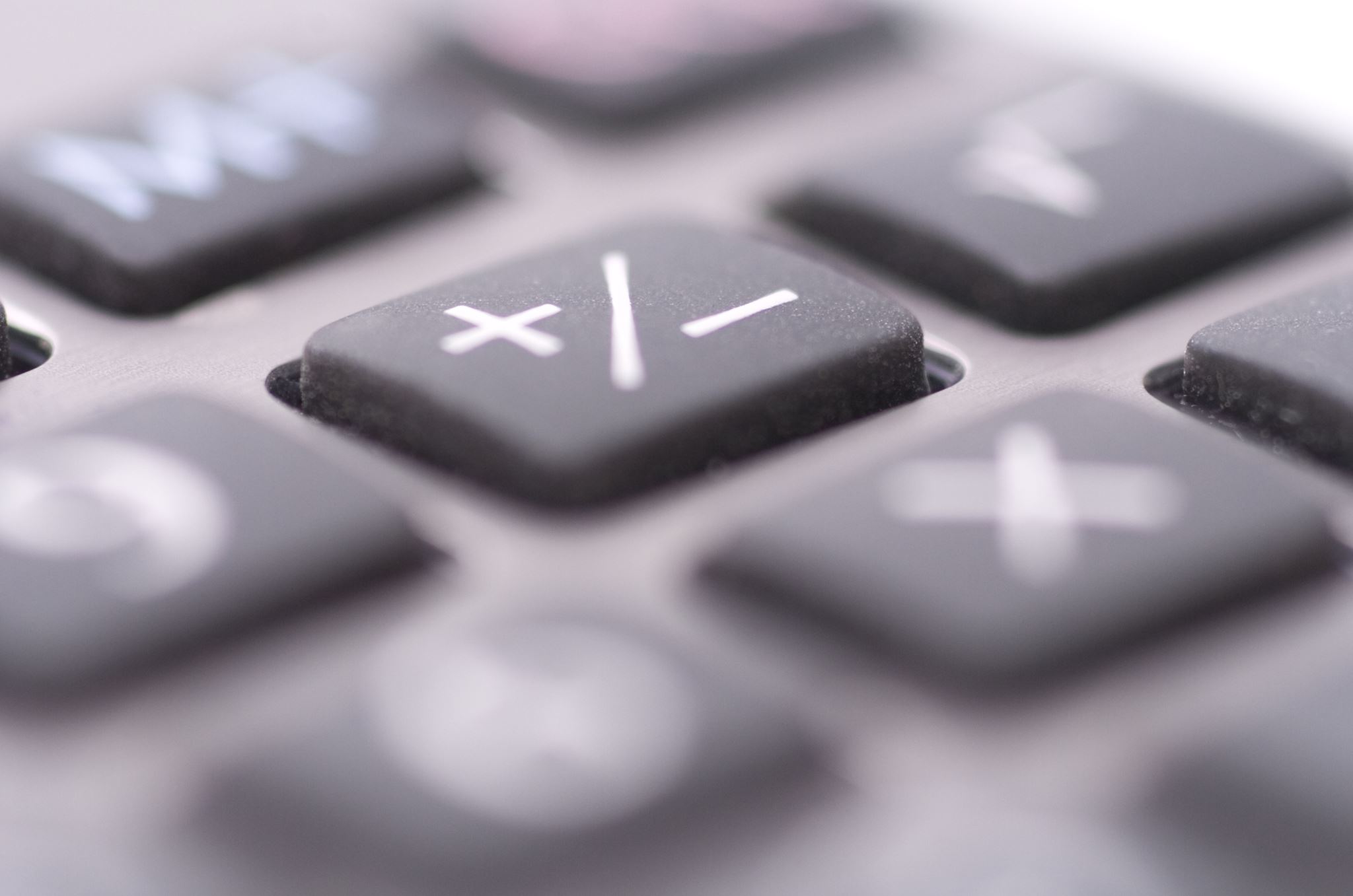 CIS100 – IT Fundamentals +
Week One
Features Common to Computing Devices
Where will you find computers
Features Common to Computing Devices
Internet of Things



Processors


Programming
Features Common to Computing Devices
Data Storage




Data Assets
Common General-Purpose Computing Devices
Multi-User Computers


Dedicated Computers


Desktop / Laptop Computers
Common General-Purpose Computing Devices
Operating Systems for Desktop/Laptop
Windows
macOS
Linux
Chrome OS

Hardware platform

GUI vs Command Line
Common General-Purpose Computing Devices
Mobile Computing Devices
Smartphones
Tablets
E-Book

Operating Systems for Mobile Devices
Apple iOS
Android
Windows
Blackberry
Networks: Hooking It All Together
Local Area Network (LAN)
Wide Area Network (WAN)
Wired Networks vs Wireless Networks


Servers

Resource Sharing
Remotely Accessed Computer Systems
Mobile Apps


Streaming Media

Web Apps

Cloud Computing / Virtualization
Specialized Computer Systems
Point of Sale (PoS) terminals
ATMs
GPS
VoIP




END OF CHAPTER ONE
System Hardware
Input | Processing | Output | Storage | Network Communication


CPUs


Power and Heat Management
System Hardware
Random Access Memory (RAM)
DIMM – Dual Inline Memory Module (SO-DIMM / Uni-DIMM)
RAM Capacity

SDR (Single Data Rate)
DDR (Double Data Rate) | DDR2 | DDR 3 | DDR4
System Hardware
Motherboards
Form Factors – ATX, Micro-ATX (mATX or uATX), Mini-ITX
Features: CPU, RAM, Built-in Components, Expansion Slots, Firmware


Power Supplies (PSU)
AC – 110-125V AC at 60Hz (USA); 220-250V AC at 50Hz (UK)
DC – 3.3V +5V -5V +12V  Ground

END of CHAPTER TWO
Device Ports and Peripherals
Expansion Card and Slots
Video | Audio | Network | Modem


Expansion Slot Types
PCI Express 3.0 (PCIe) | PCI Slot (32 bit)
Device Ports and Peripherals
Common Ports and Connectors
Universal Serial Bus (USB) – 2.0 | 3.0 | 3.1 | 3.2
USB Connector Types – A, B, C, mini, micro

Other Peripheral Ports and Connectors:
Thunderbolt | IEEE1394 | eSATA | RJ-45 | 3.5mm audio | PS/2 | RJ-11 | Legacy Serial and Parallel
Device Ports and Peripherals
Monitors
Types: LCD | OLED | Plasma | CRT
Aspect Ratio: 4:3 | 16:9 | 16:10 | 21:9


Projectors
Device Ports and Peripherals
Monitors
Ports and Connectors:
DVI | HDMI | VGA | Composite | S-Video | Component (RGB)
DisplayPort, Mini DisplayPort, and Thunderbolt

Touchscreens
Device Ports and Peripherals
Standard Input Devices: Keyboards | Pointing Devices | Scanners | Microphone
Common I/O Devices: Audio – Green | Pink| Blue| Orange| Black| Gray
Output Devices: Printers | Speakers | Monitors


Printers: Impact | Inkjet | Laser | Thermal

Fax Machines
Multi-Function Devices (MFD)
END of Chapter Three
Data Storage and Sharing
Storage Technologies
bit | nibble | Byte | Word | Double Word | Quad Word
Kilo (k) – thousand | Mega (M) – million | Giga (G) – billion | Tera (T) – trillion | Peta (P) – 1000 trillion

Magnetic Storage

Optical Storage

Solid State Storage
Data Storage and Sharing
Local Storage – direct attached storage (DAS) | Network Storage (NAS)
Internal Storage: SATA or PATA
External Storage: USB | Thunderbolt | IEEE1394 | eSATA

Network Storage – File Servers | NAS 

Shared Network Volumes | Ad Hoc Networks | Online Storage
File Transfer Protocol (FTP) | Web Based Downloads and Storage (HTTPS | P2P)

End of Week One